AI_INFN al CNAF
Riunione CSN5@CNAF
4 Luglio 2025
Persone
Dal talk CCR ( https://l.infn.it/1gr )
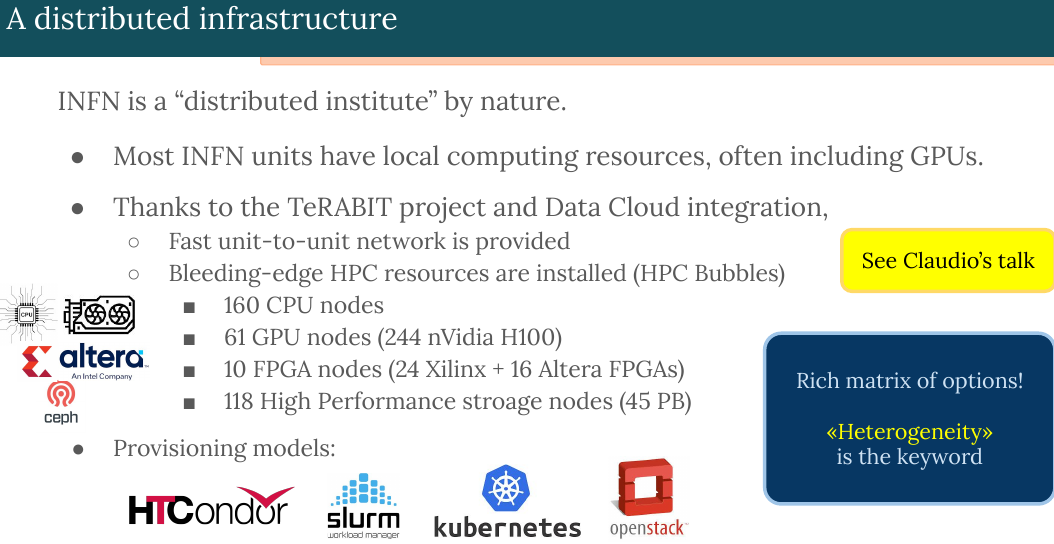 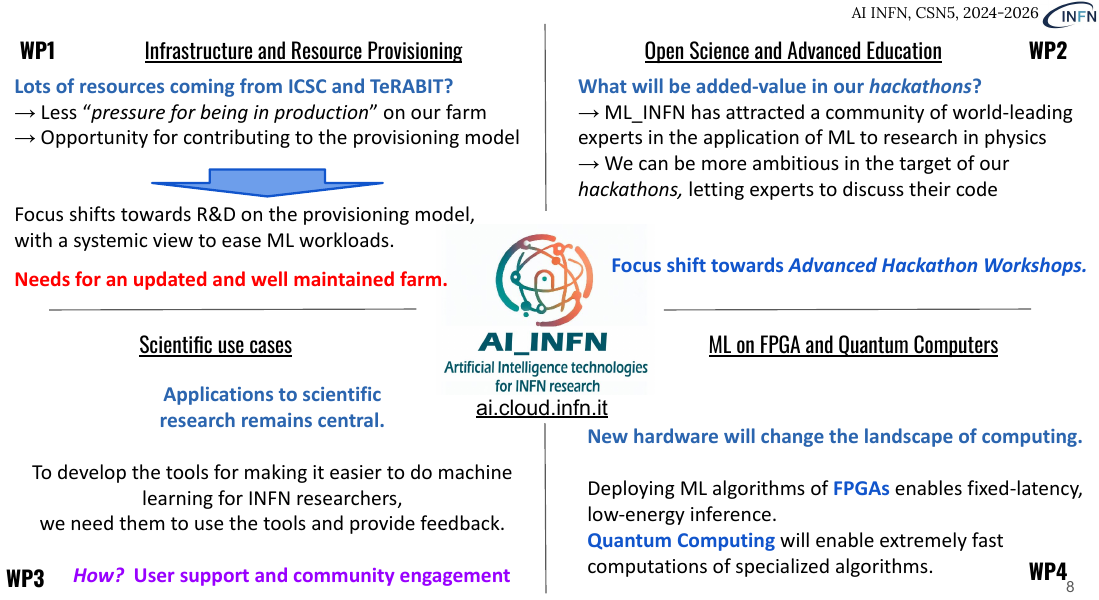 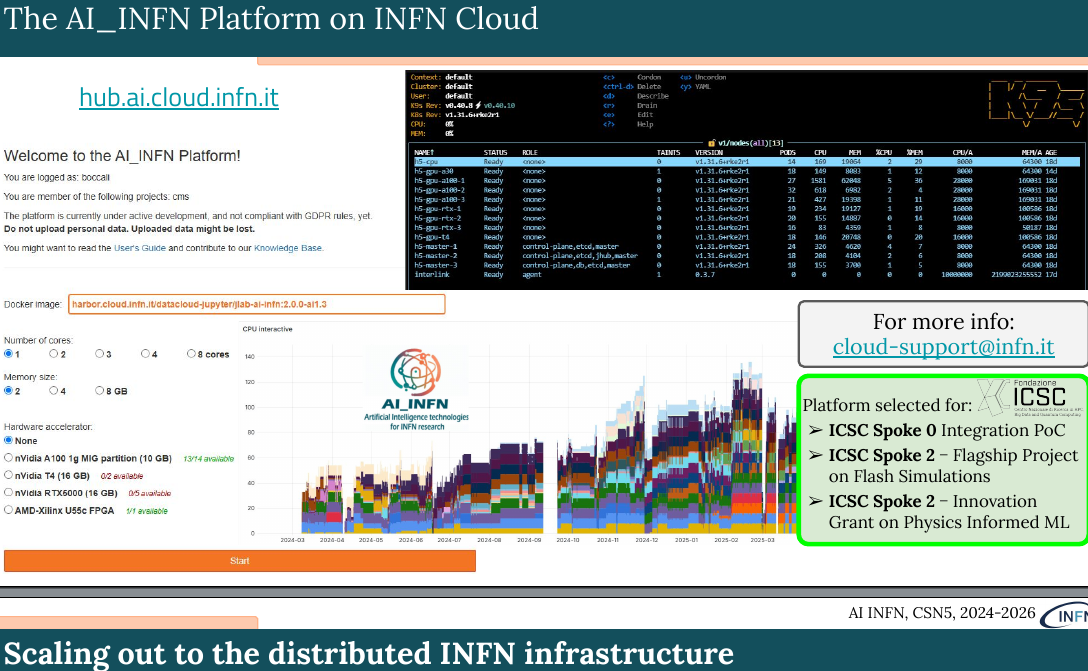 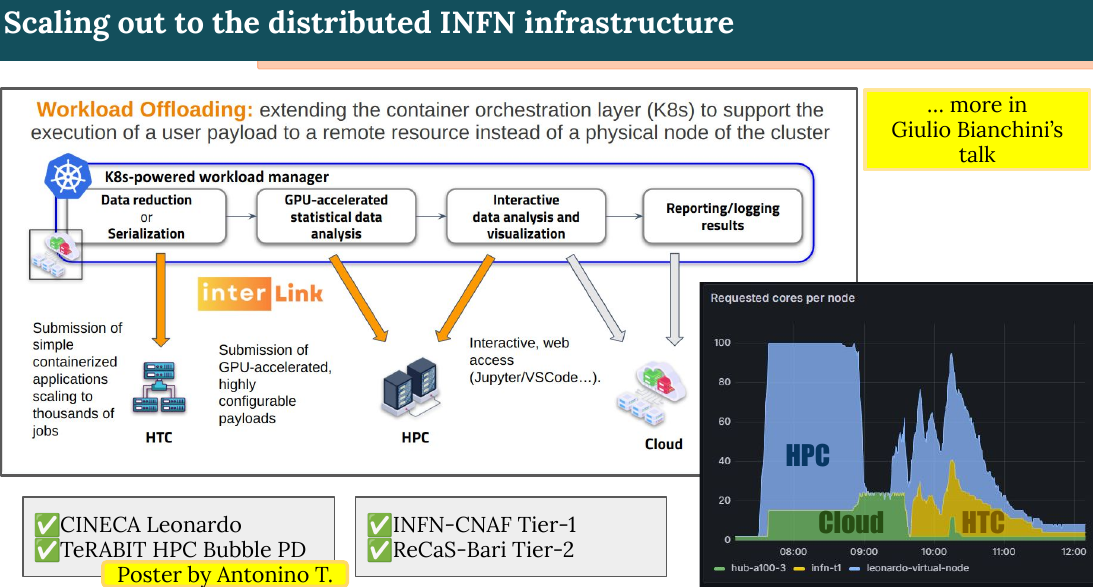 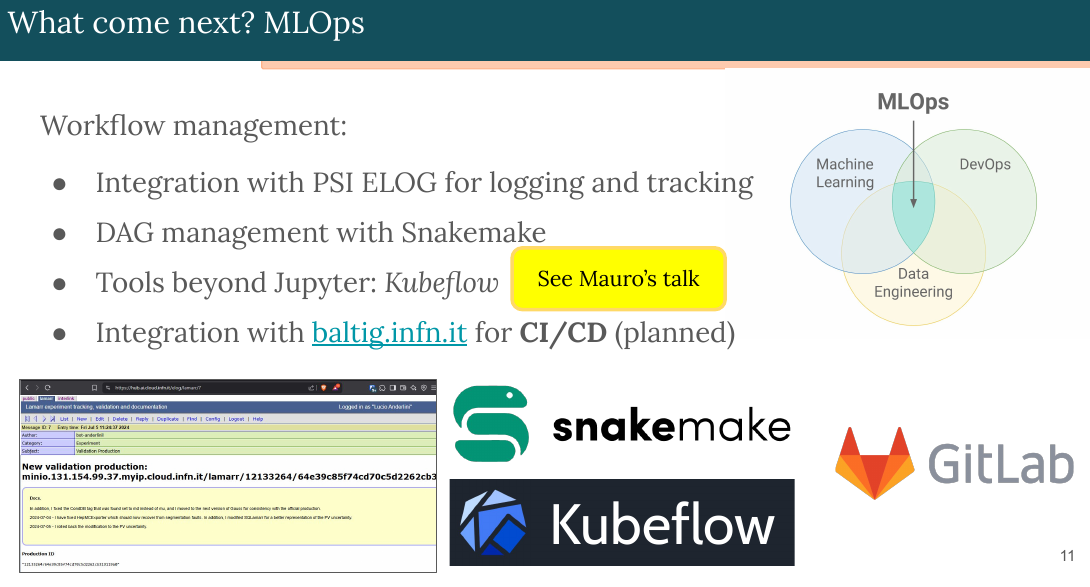 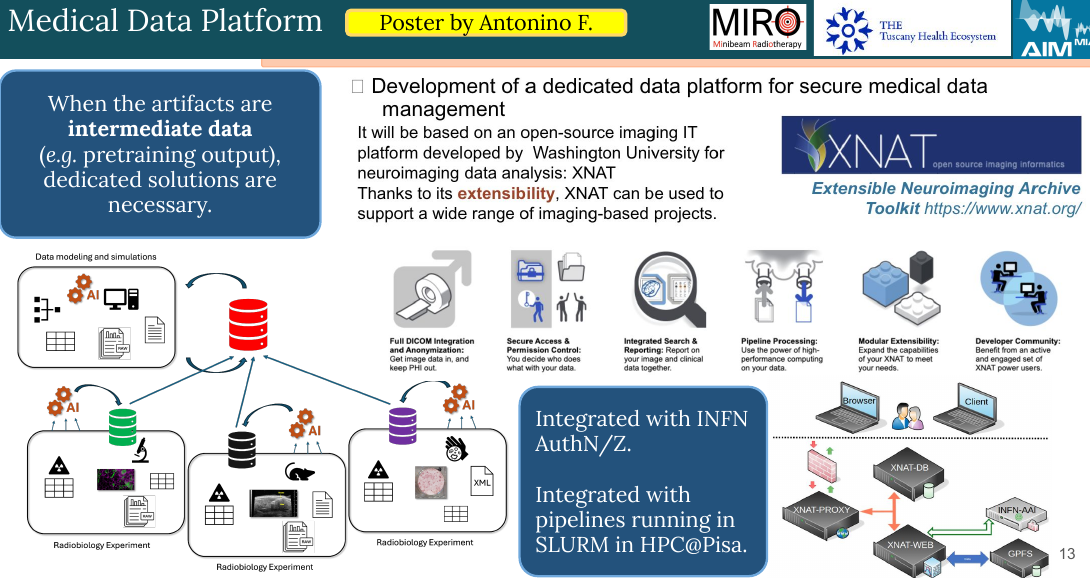 Updates
Saga FPGA: 
2024: acquistate da E4 2 x Alveo V70; non e' possibile installare I drivers Vitis-AI <<We are discontinuing this card>>. Questo le rende inservibili. 
Tentiamo la richiesta a AMD di avere in sostituzione una V80. Dopo diversi tira e molla la richiesta viene accolta (Grazie A. Chierici). Previsto arrivo della V80 in Settembre. 
2nd AI_INFN Hackathon 2025, fine Nov, Pisa
Call for exercise, deadline 16 Luglio 2025
OAR INFN valutato per ospitare use cases AI_INFN
https://www.openaccessrepository.it